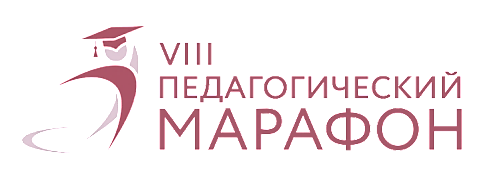 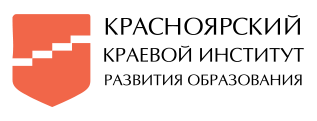 11 ноября – 14 декабря2024 года
СИСТЕМА РАБОТЫ ПО ДОСТИЖЕНИЮ БАЗОВОГО УРОВНЯ РЕЗУЛЬТАТОВ ОБУЧЕНИЯ
Майорова Оксана Аркадьевна
Учитель, педагог дополнительного образования
Внеурочная деятельность творческого характера 
как средство достижения базовых метапредметных
 и личностных результатов обучающихся
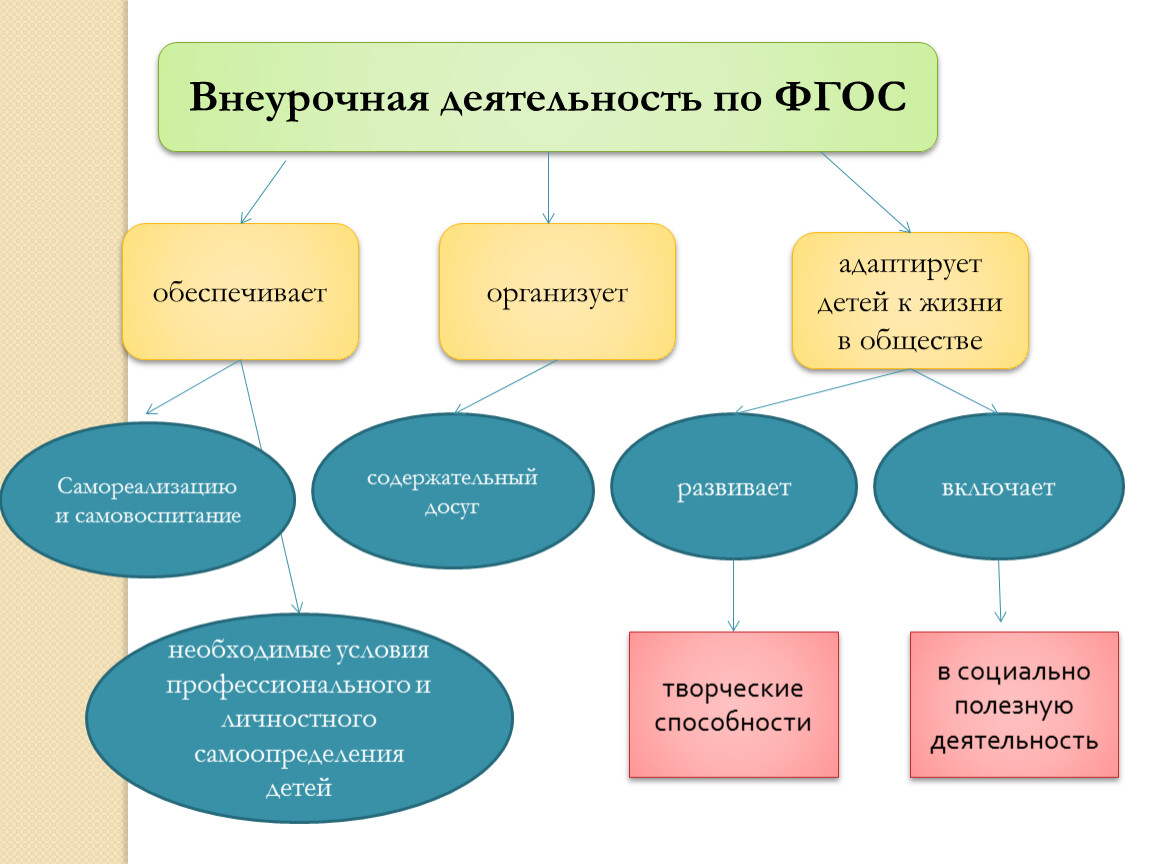 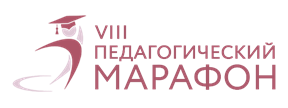 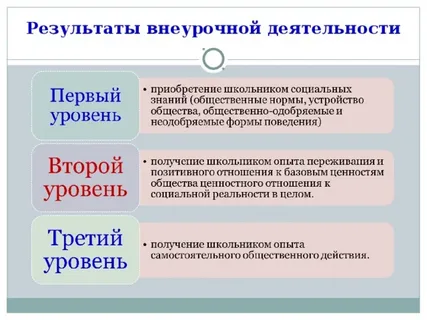 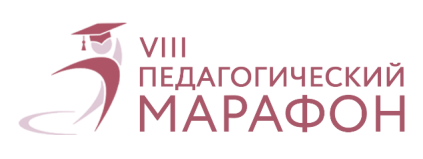 Заголовок
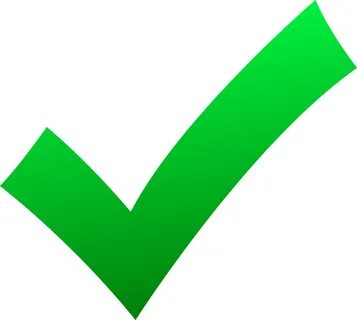 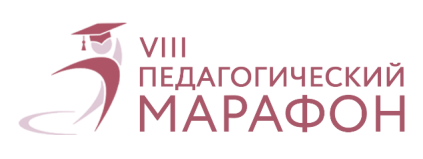 Кружок «Волшебники»
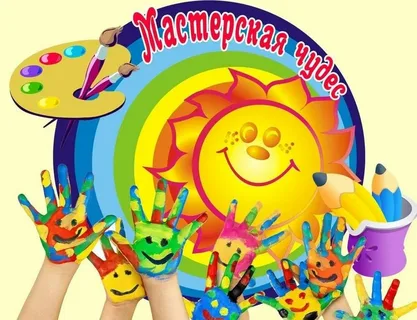 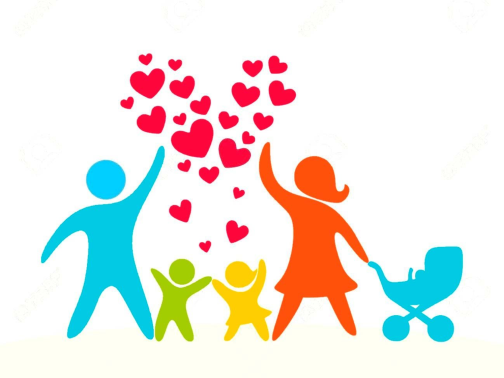 Занятие «Семейное древо»
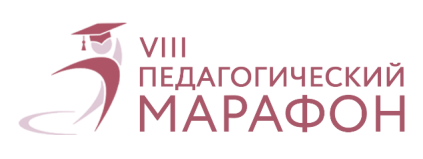 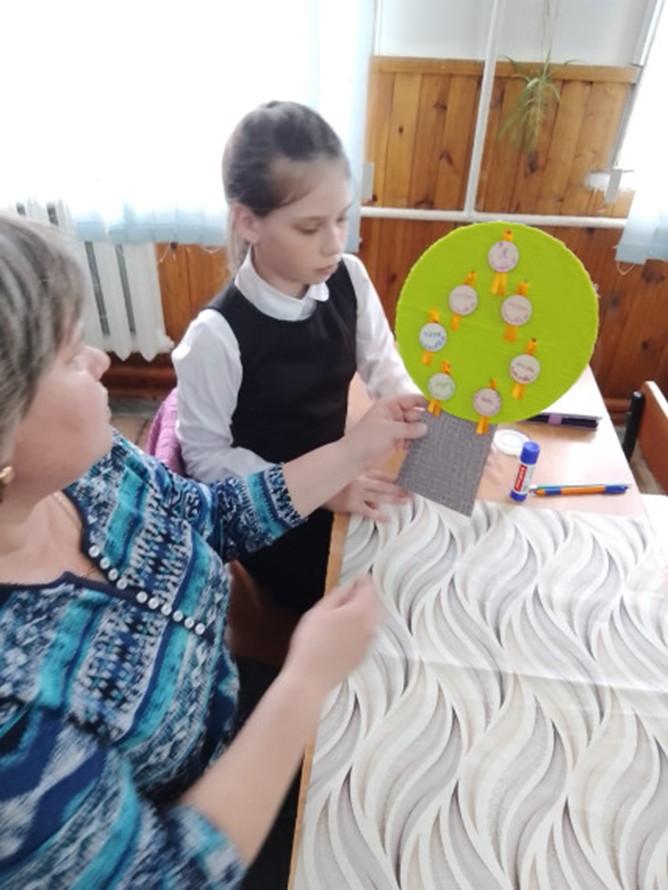 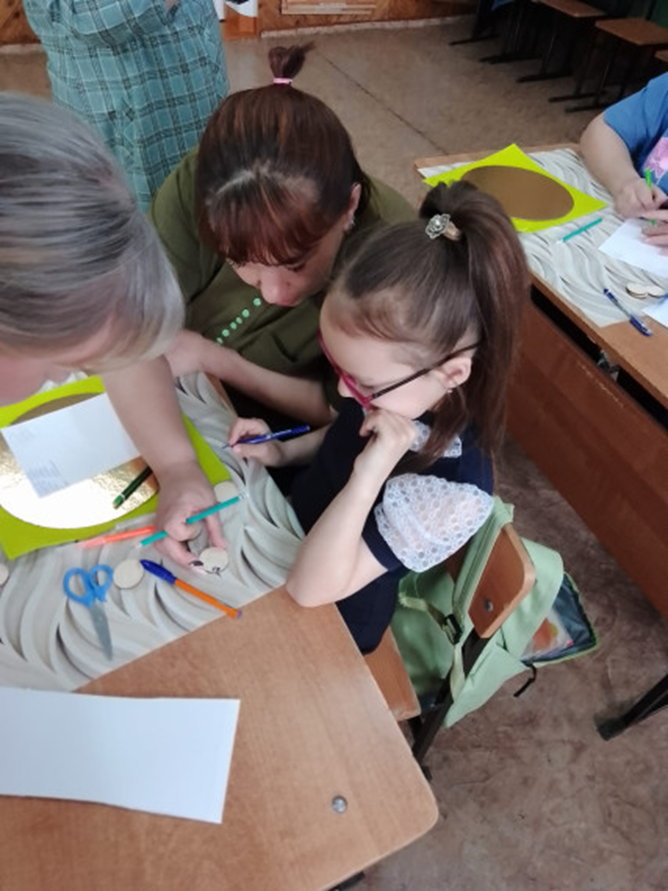 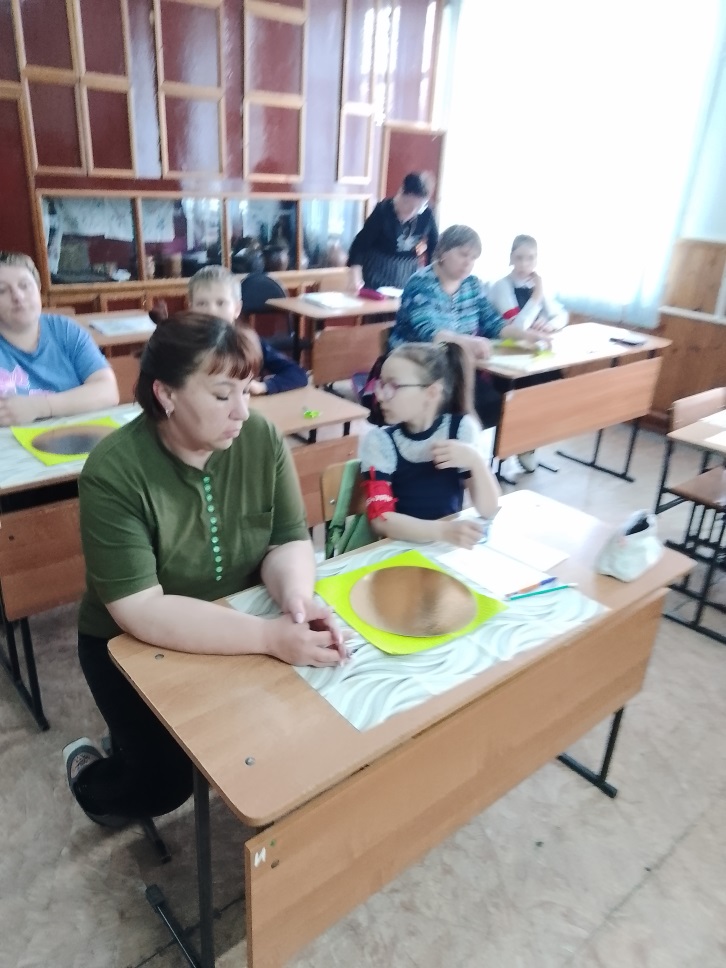 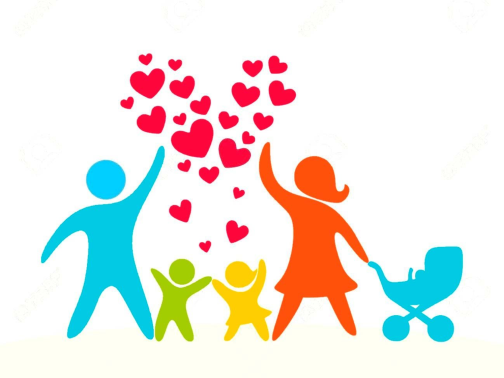 Занятие «Семейное древо»
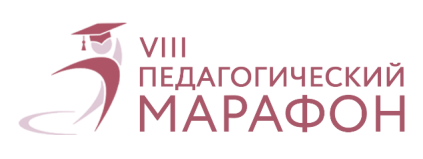 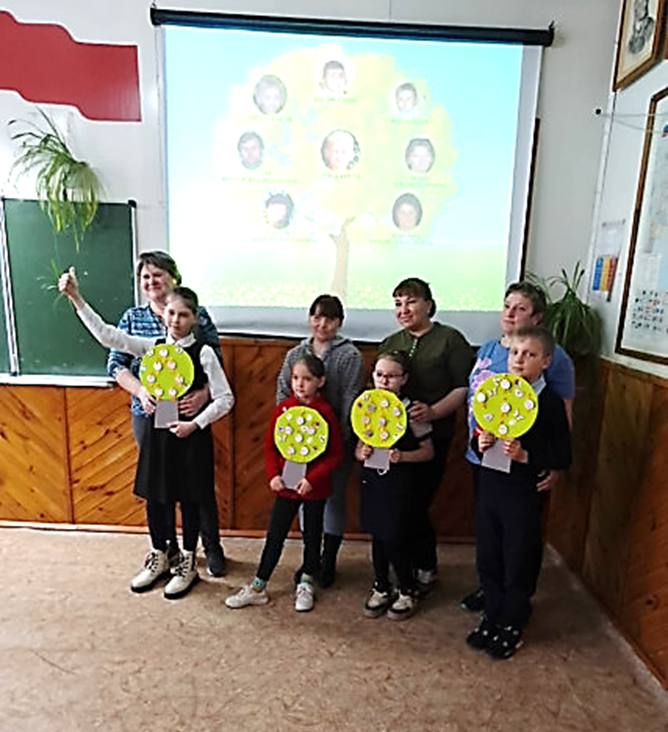 ВНЕУРОЧНАЯ ДЕЯТЕЛЬНОСТЬ ТВОРЧЕСКОГО ХАРАКТЕРА  КАК СРЕДСТВО ДОСТИЖЕНИЯ БАЗОВЫХ МЕТАПРЕДМЕТНЫХ  И ЛИЧНОСТНЫХ РЕЗУЛЬТАТОВ ОБУЧАЮЩИХСЯ
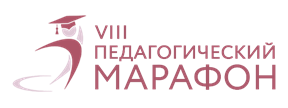 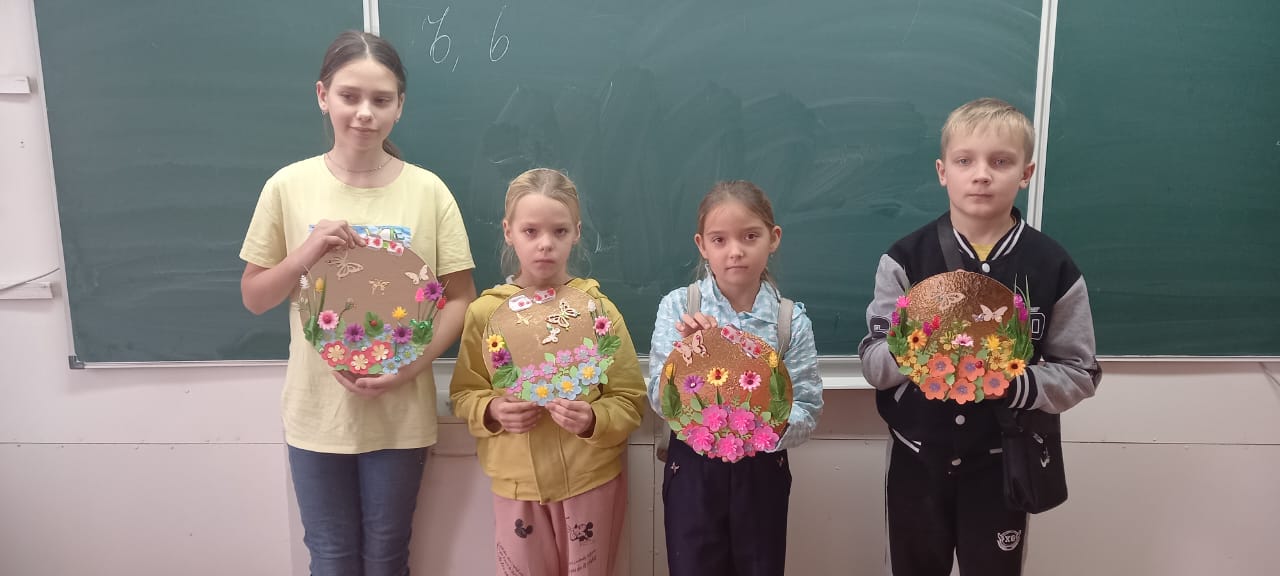 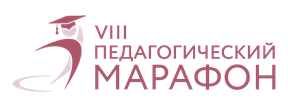 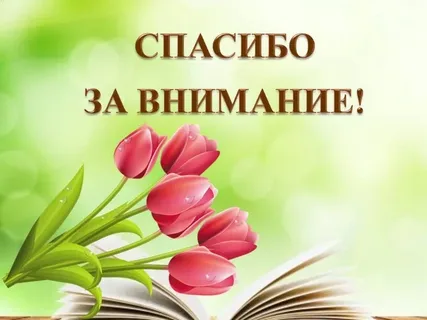